Learning for Life Quiz
B1 Student’s Book related questions
How often do people touch their smartphone per day?
2,617 times
A
1,511 times
B
864 times
C
168 times
D
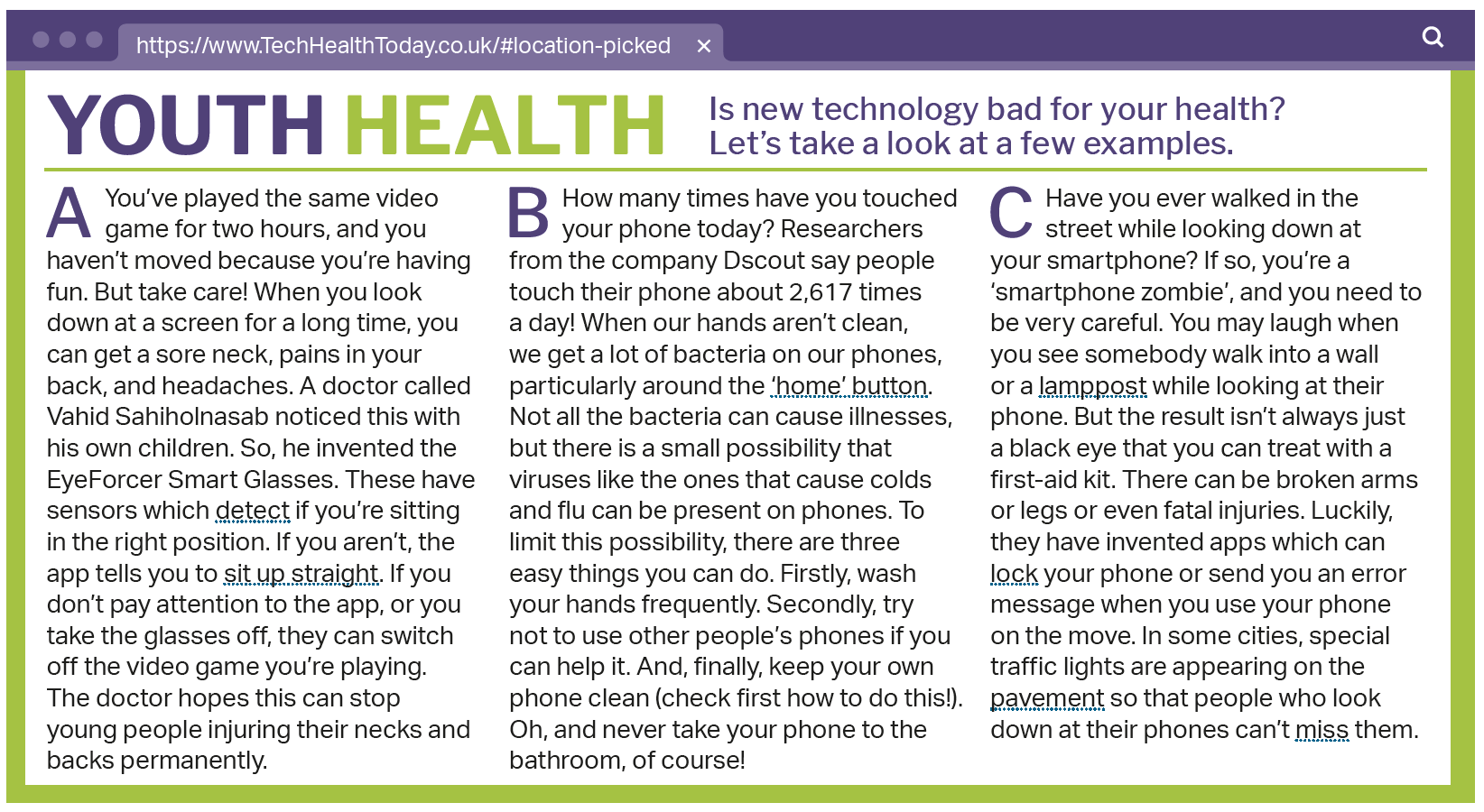 Insert screenshot page 45 B1 SB
Studentbook B1, page 45
How often do people touch their smartphone per day?
2,617 times
A
1,511 times
B
864 times
C
168 times
D
How much will the global sea level rise between now and 2100?
between 2 and 20 cm
A
A
between 20  and 200 cm
B
between 1 and 10 cm
C
between 10 and 100 cm
D
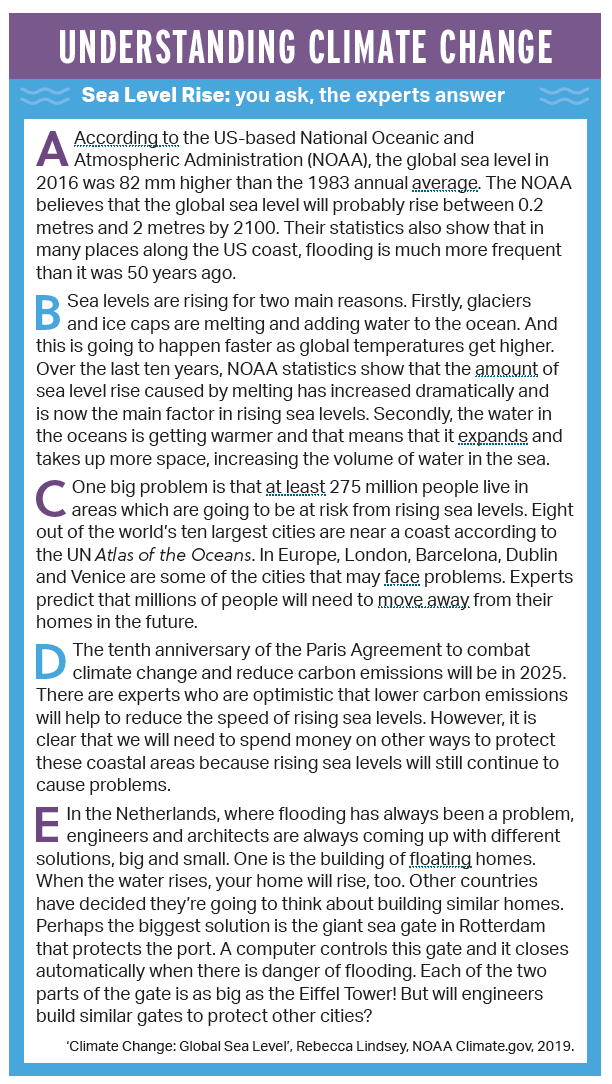 Studentbook B1, page 71
How much will the global sea level rise between now and 2100?
between 2 and 20 cm
A
between 20  and 200 cm
B
between 1 and 10 cm
C
between 10 and 100 cm
D
How long does it take for plastic straws to break down into tiny pieces?
up to 4.5 years
A
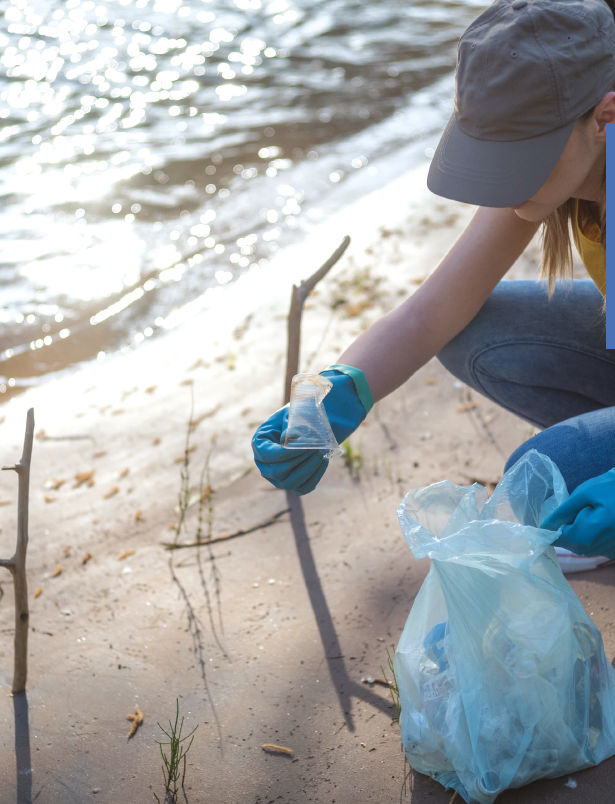 Up to 37 years
B
Up to 121 years
C
Up to 200 years
D
Insert screenshot page 75B2 SB NOPE
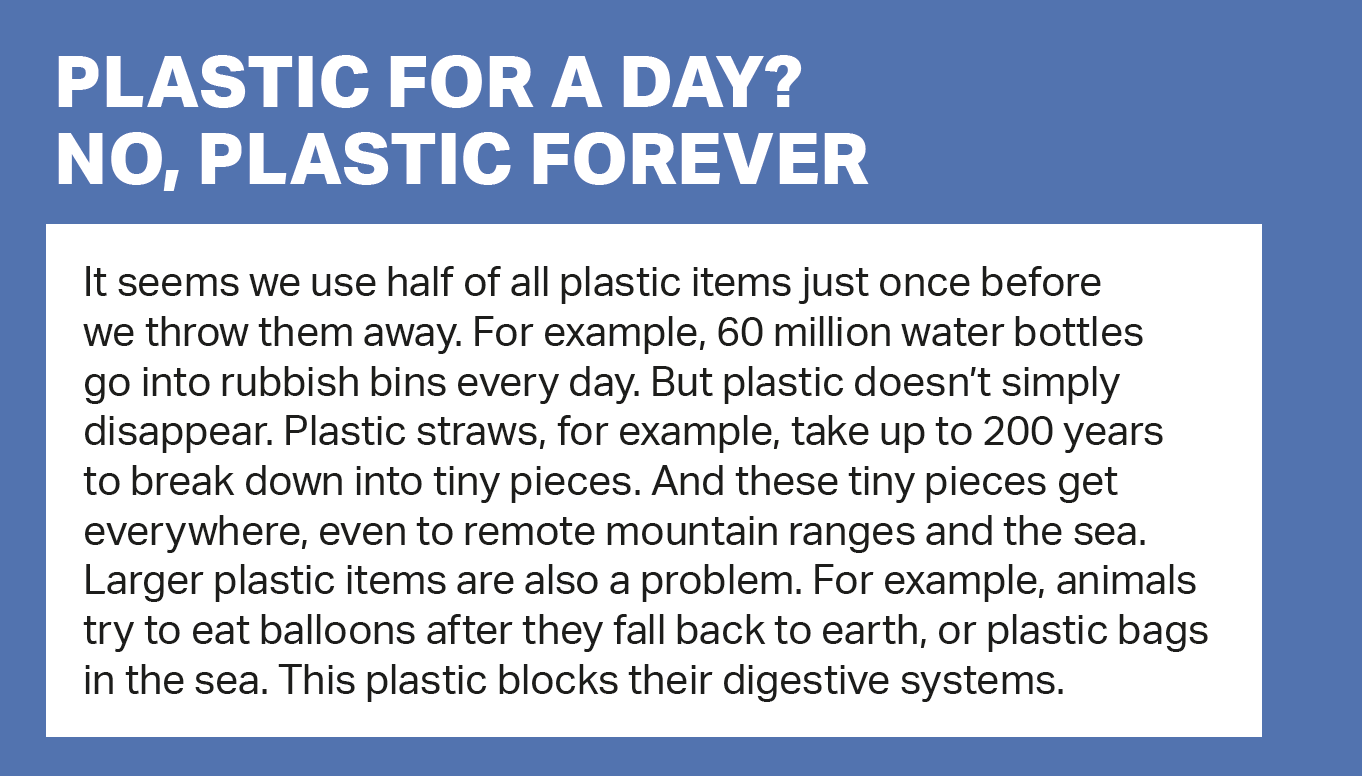 Studentbook B1, page 75
How long does it take for plastic straws to break down into tiny pieces?
up to 4.5 years
A
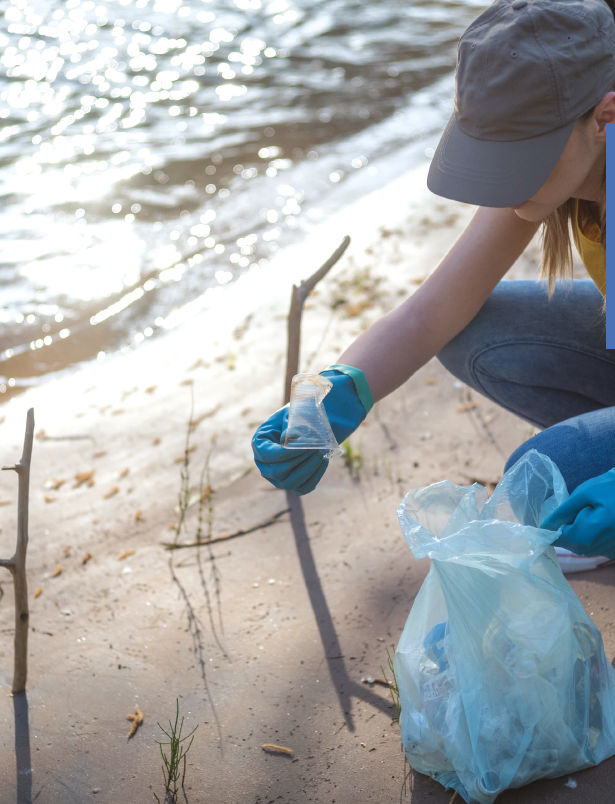 Up to 37 years
B
Up to 121 years
C
Up to 200 years
D
B1+ Student’s  Book related questions
How many litres of water does it take to create one T-shirt?
534 litres
A
967 litres
B
1,689 litres
C
2,727 litres
D
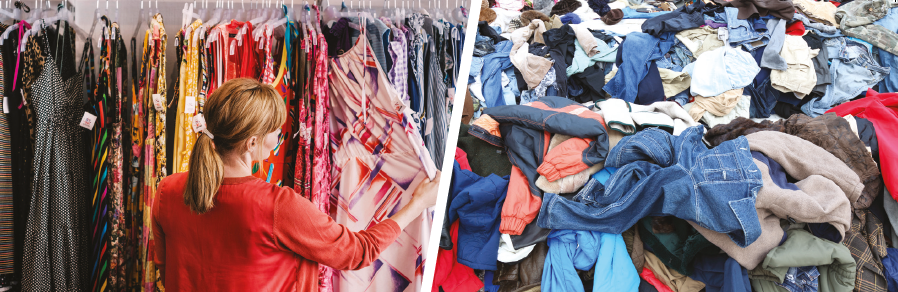 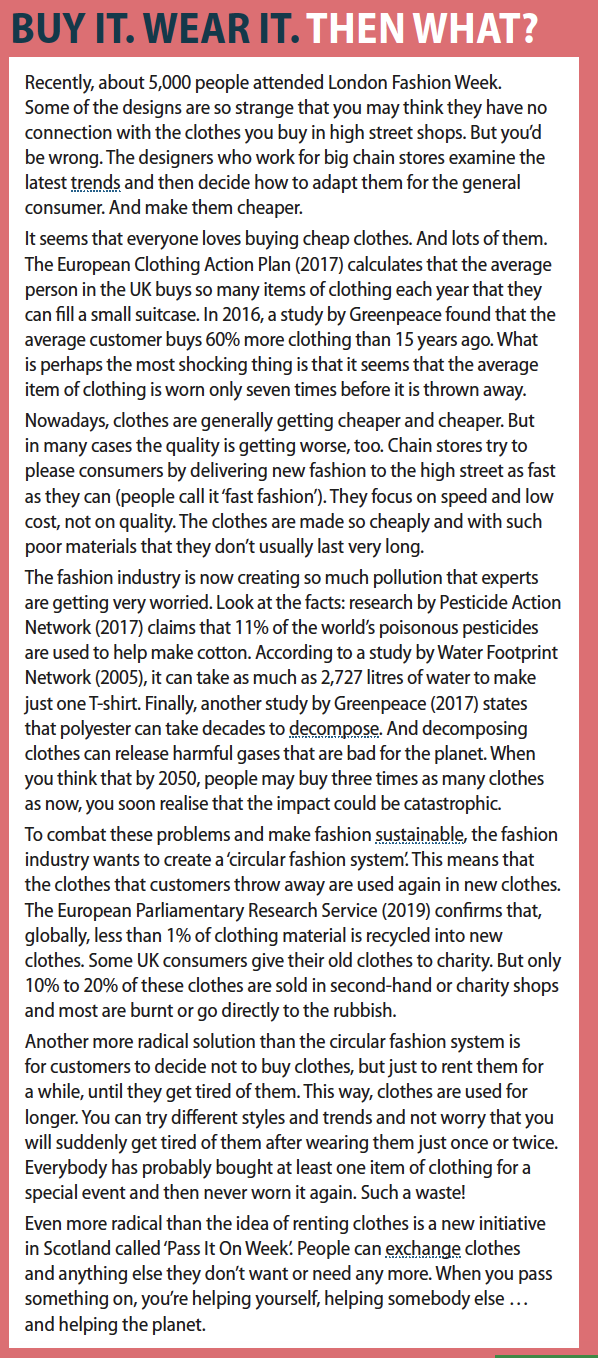 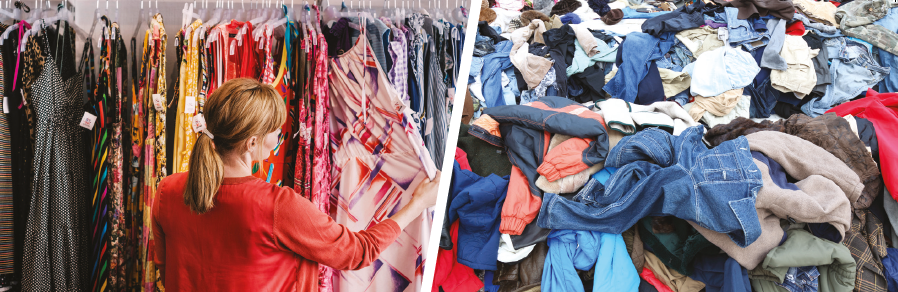 Studentbook B1+, page 123
How many litres of water does it take to create one T-shirt?
534 litres
A
967 litres
B
1,689 litres
C
2,727 litres
D
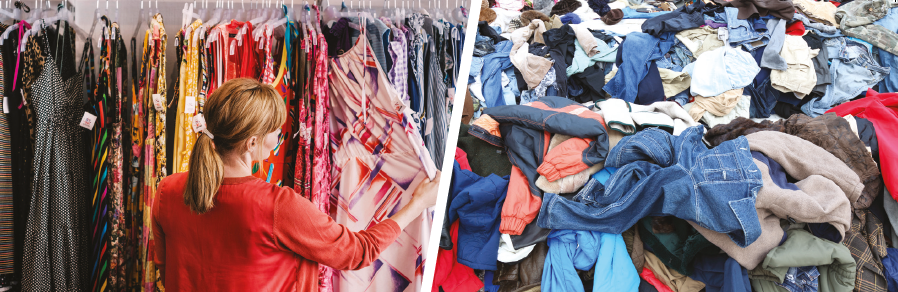 In the UK, out of every 5 bags of food bought, how many get thrown away?
1 bag
A
2 bags
B
3 bags
C
4 bags
D
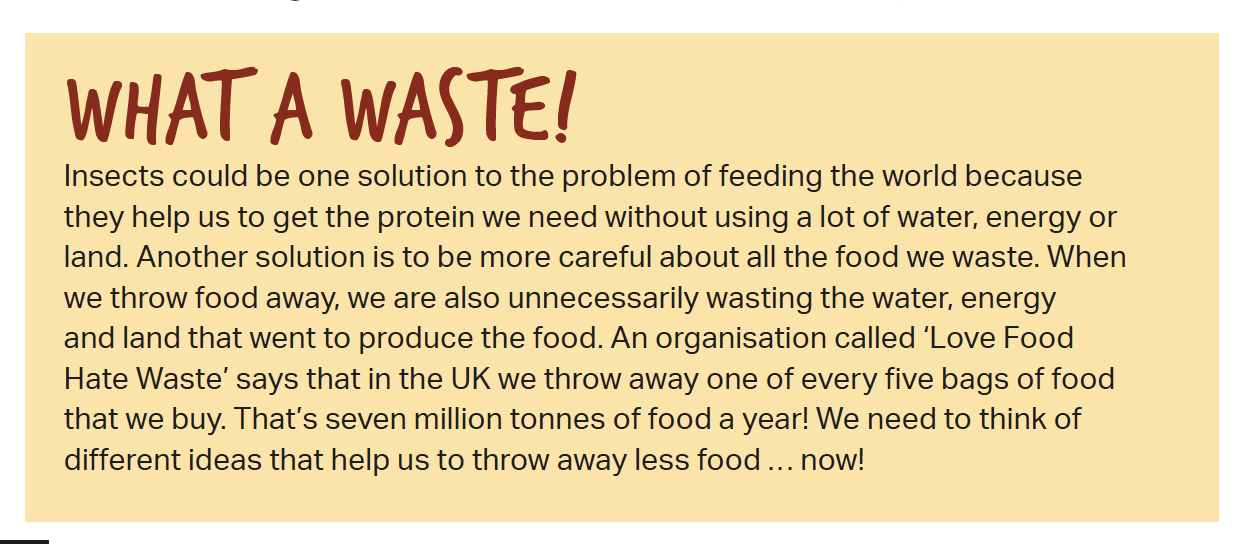 Studentbook B1+, page 48
In the UK, out of every 5 bags of food bought, how many get thrown away?
1 bag
A
2 bags
B
3 bags
C
4 bags
D
How many people around the world do not have easy access to electricity?
500,000,000 500,000,000 
500,000,000 
 30,000,000 people
A
500,000,000 people
B
1,000,000,000 people
C
2,500,000,000 people
D
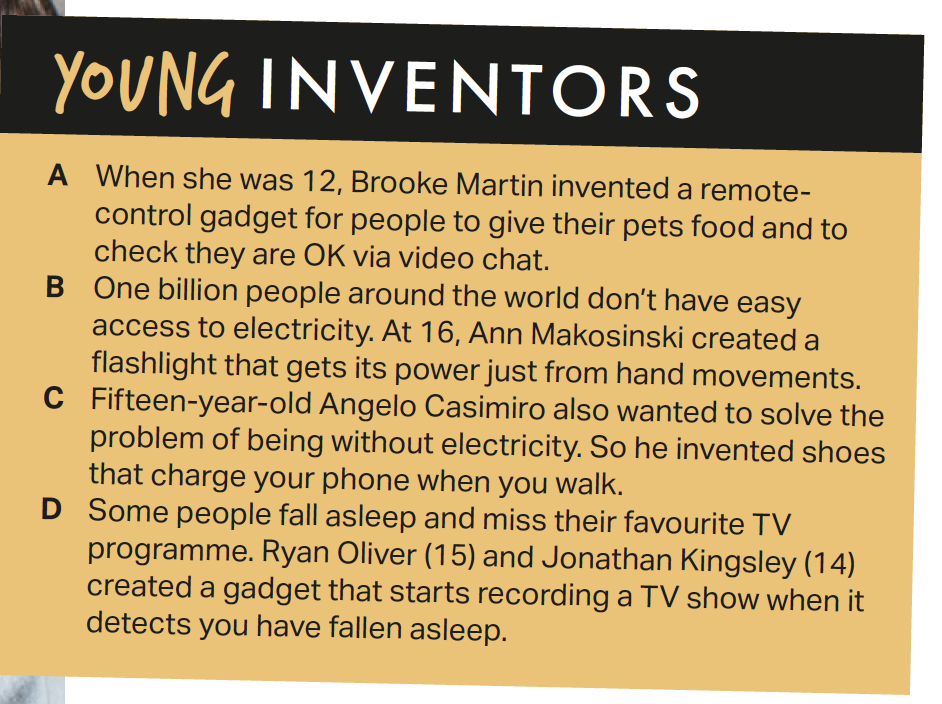 Studentbook B1+, page 75
How many people around the world do not have easy access to electricity?
500,000,000 500,000,000 
500,000,000 
 30,000,000 people
A
500,000,000 people
B
1,000,000,000 people
C
2,500,000,000 people
D
B2 Student’s Book related questions
What is the expected world population in 2050?
500,000,000 500,000,000 
500,000,000 
 8 billion
A
10 billion
B
12 billion
C
14 billion
D
[Speaker Notes: Start wih elicitng what is is now.. About 7]
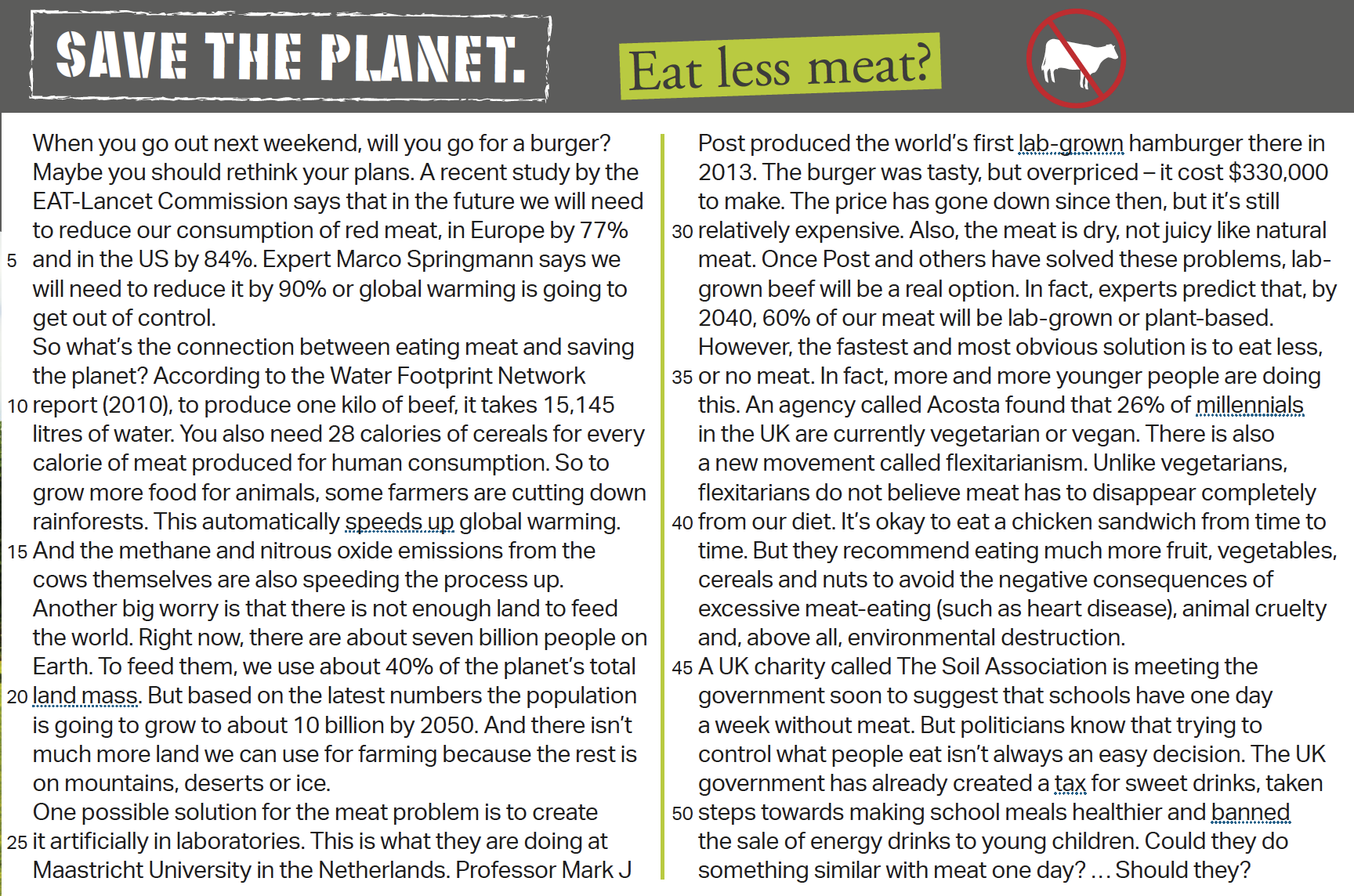 Studentbook B2, page 59
What is the expected world population in 2050?
500,000,000 500,000,000 
500,000,000 
 8 billion
A
10 billion
B
12 billion
C
14 billion
D
[Speaker Notes: Start wih elicitng what is is now.. About 7]
What percentage of purchases made in  Sweden are cashless?
30%
A
50%
B
65%
C
80%
D
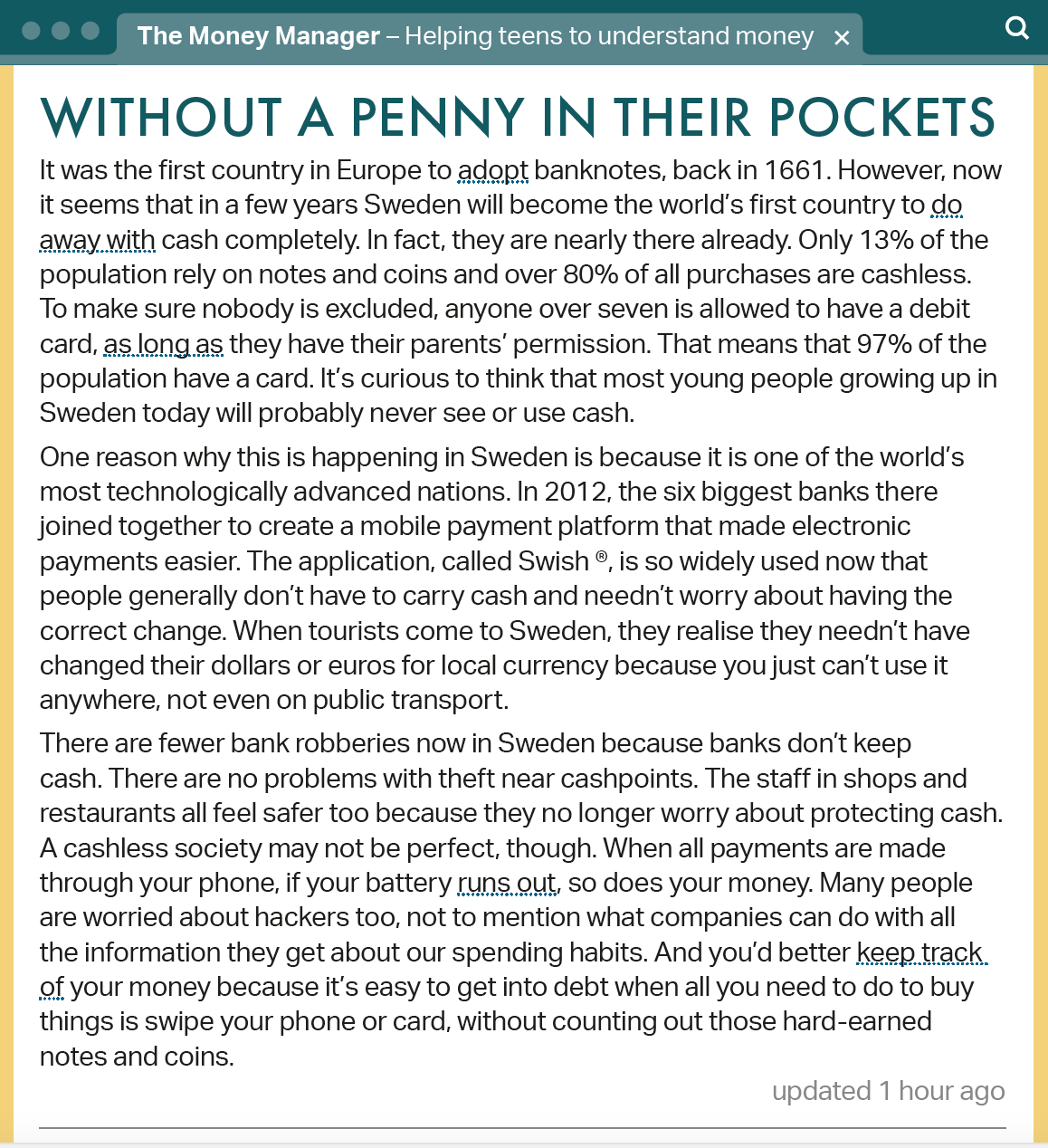 Studentbook B2, page 59
What percentage of purchases made in  Sweden are cashless?
30%
A
50%
B
65%
C
80%
D
How much water does it take to produce a kilo of beef?
86 litres
A
645 litres
B
8,934 litres
C
15,145 litres
D
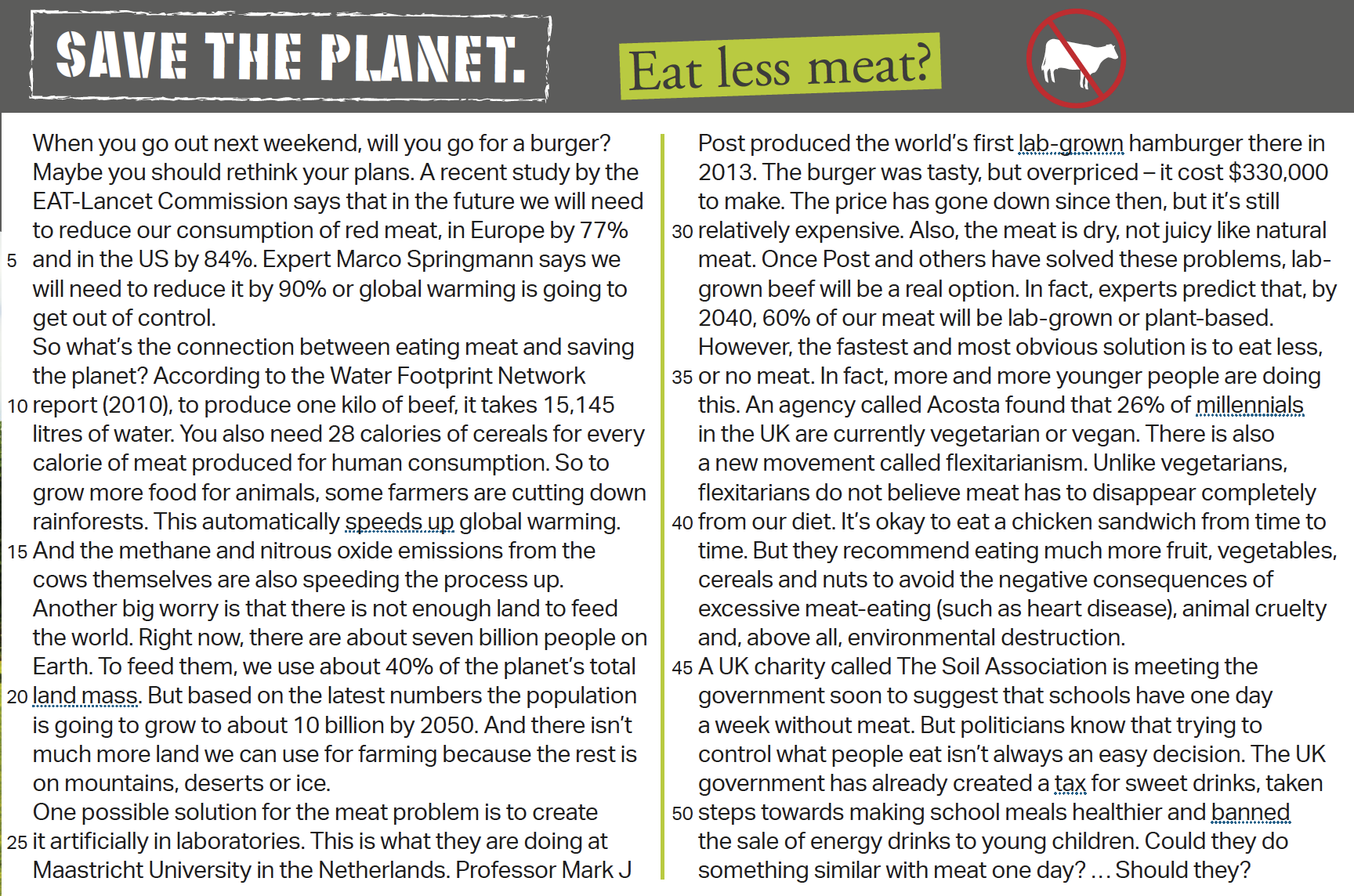 Studentbook B2, page 59
How much water does it take to produce a kilo of beef?
86 litres
A
645 litres
B
8,934 litres
C
15,145 litres
D
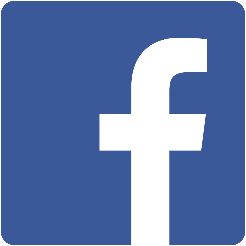 Follow Dave Spencer at facebook.com/teachwithdave
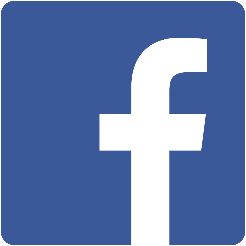 Follow Macmillan English at facebook.com/macmillaneducation